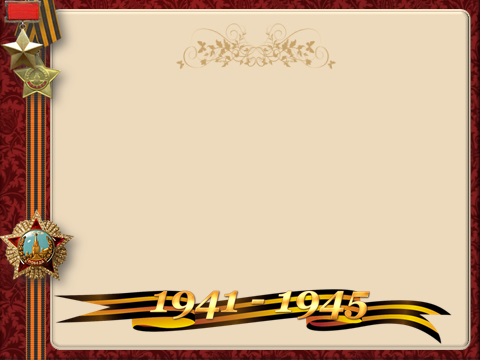 Проведение мероприятий в честь Дня Победы на территории Каргалинского сельского поселения
2017г
Концерт «Когда поем мы о войне!»
8 мая 2017 года в 13:00 ч
 в Каргалинском СДК 
было проведено первое
 мероприятие в виде 
концертной программы,
 посвященное Дню Победы.
В концерте приняли участие более 30 артистов.
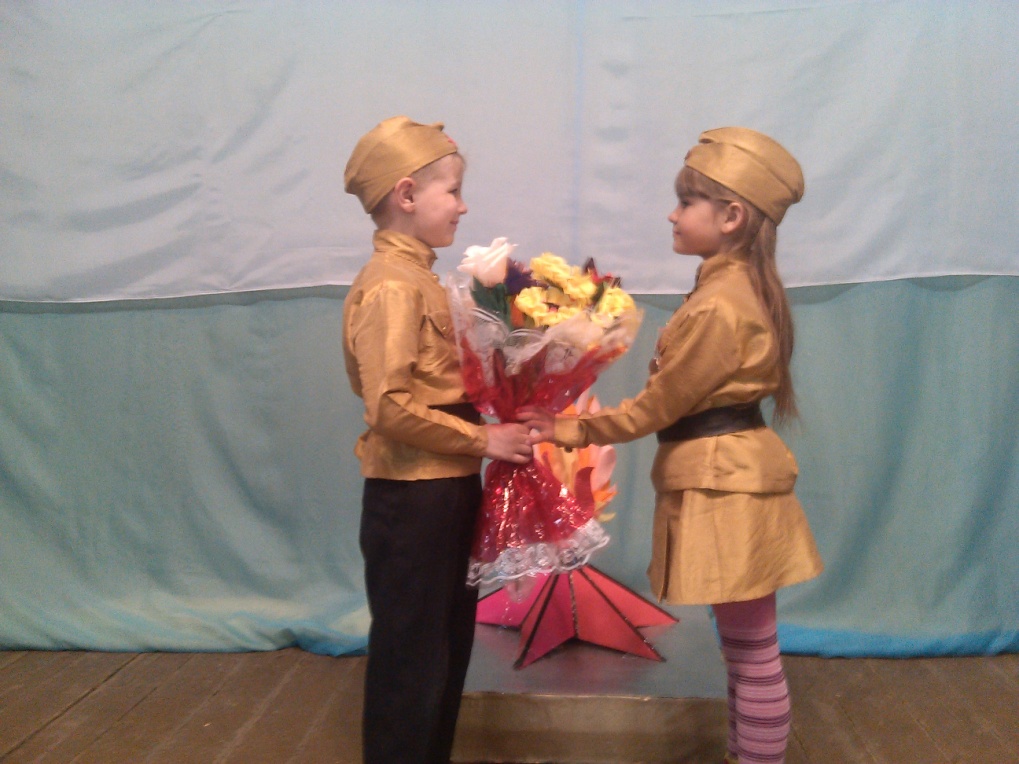 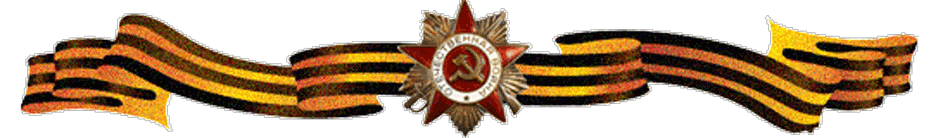 ШЕСТВИЕ «БЕССМЕРТНЫЙ ПОЛК»
Ответственность за шествие была возложена на депутатов Каргалинского сельского поселения. Сбор по округам был назначен на 10:30 ч.
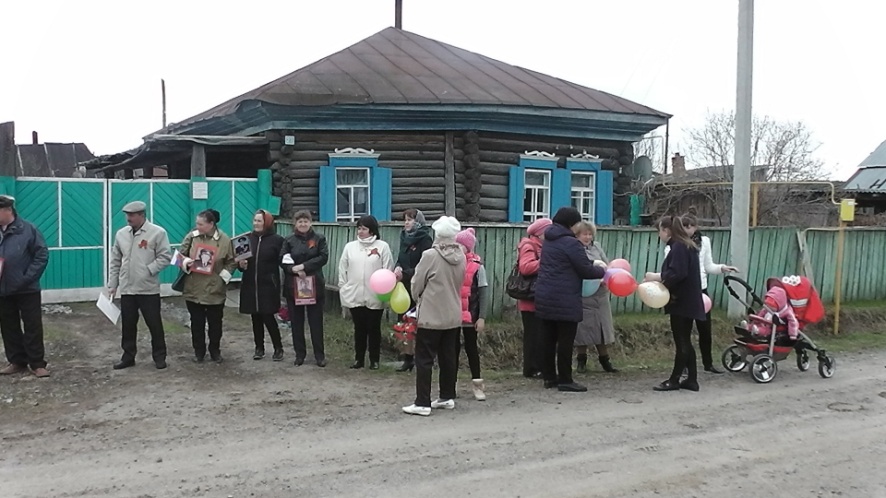 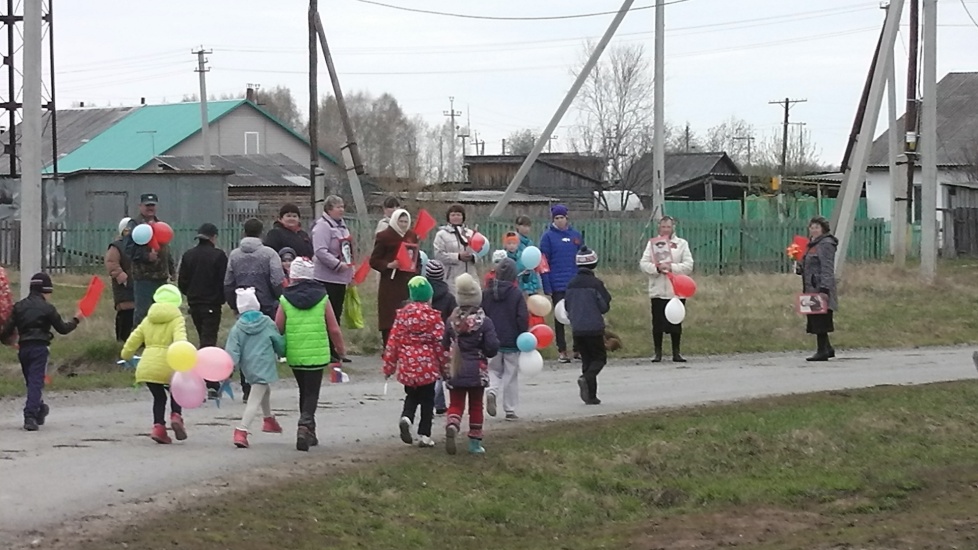 В 10:45 колонна каргалинцев , с флагами, воздушными шарами и др. символикой Победы, двинулась от стадиона в сторону Дома Культуры, неся в руках свое главное достояние - портреты участников ВОВ.
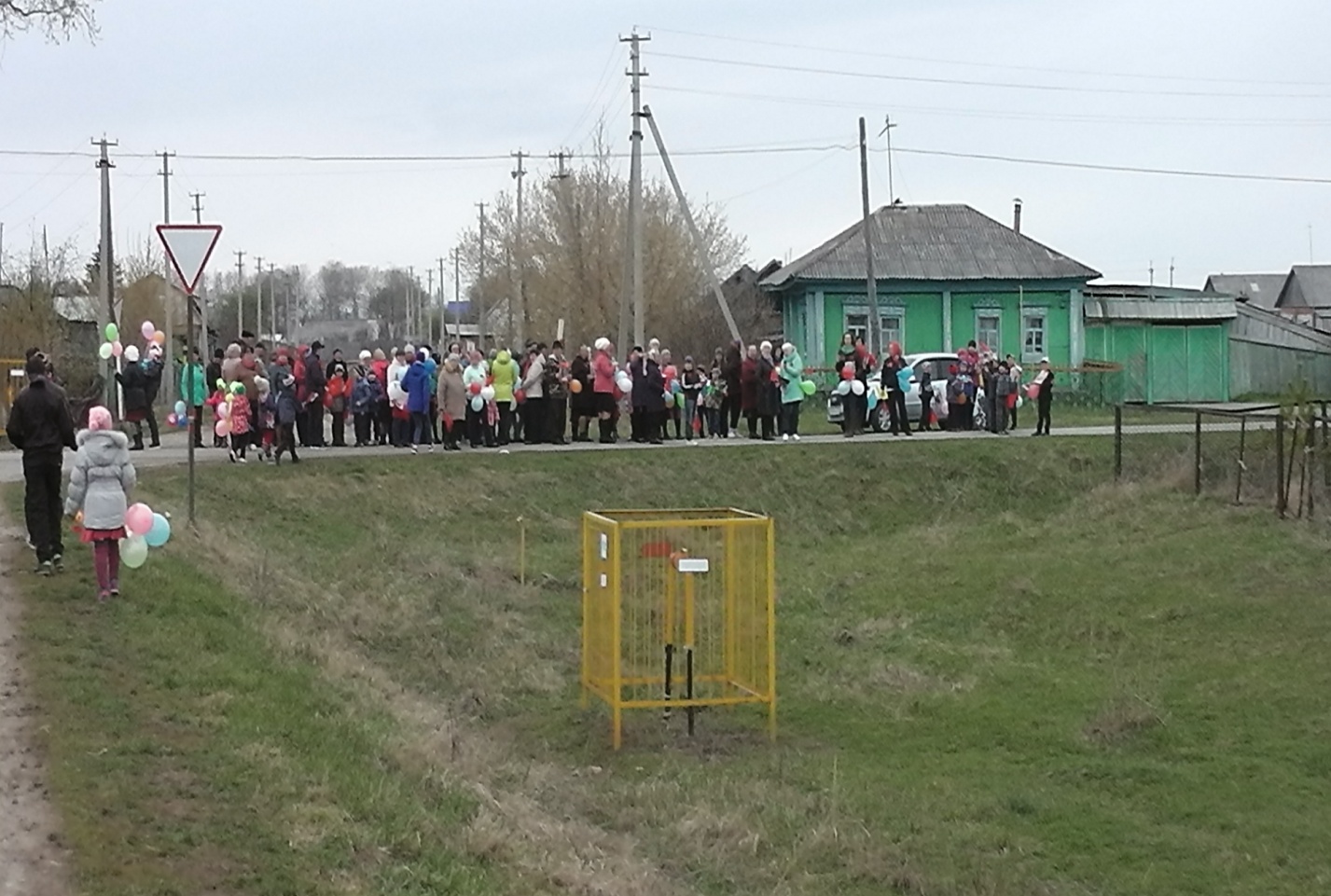 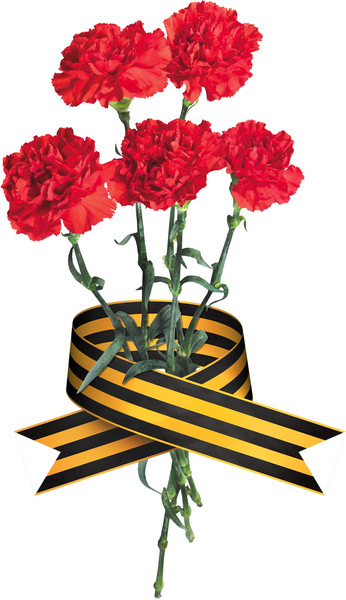 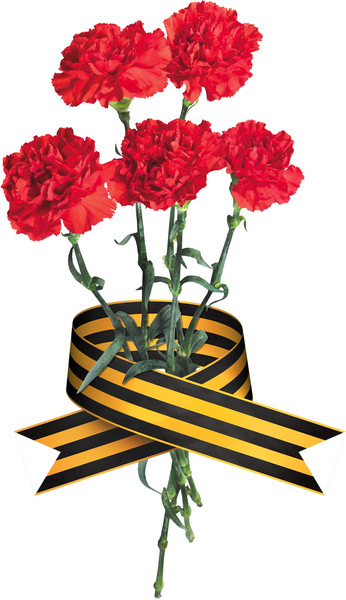 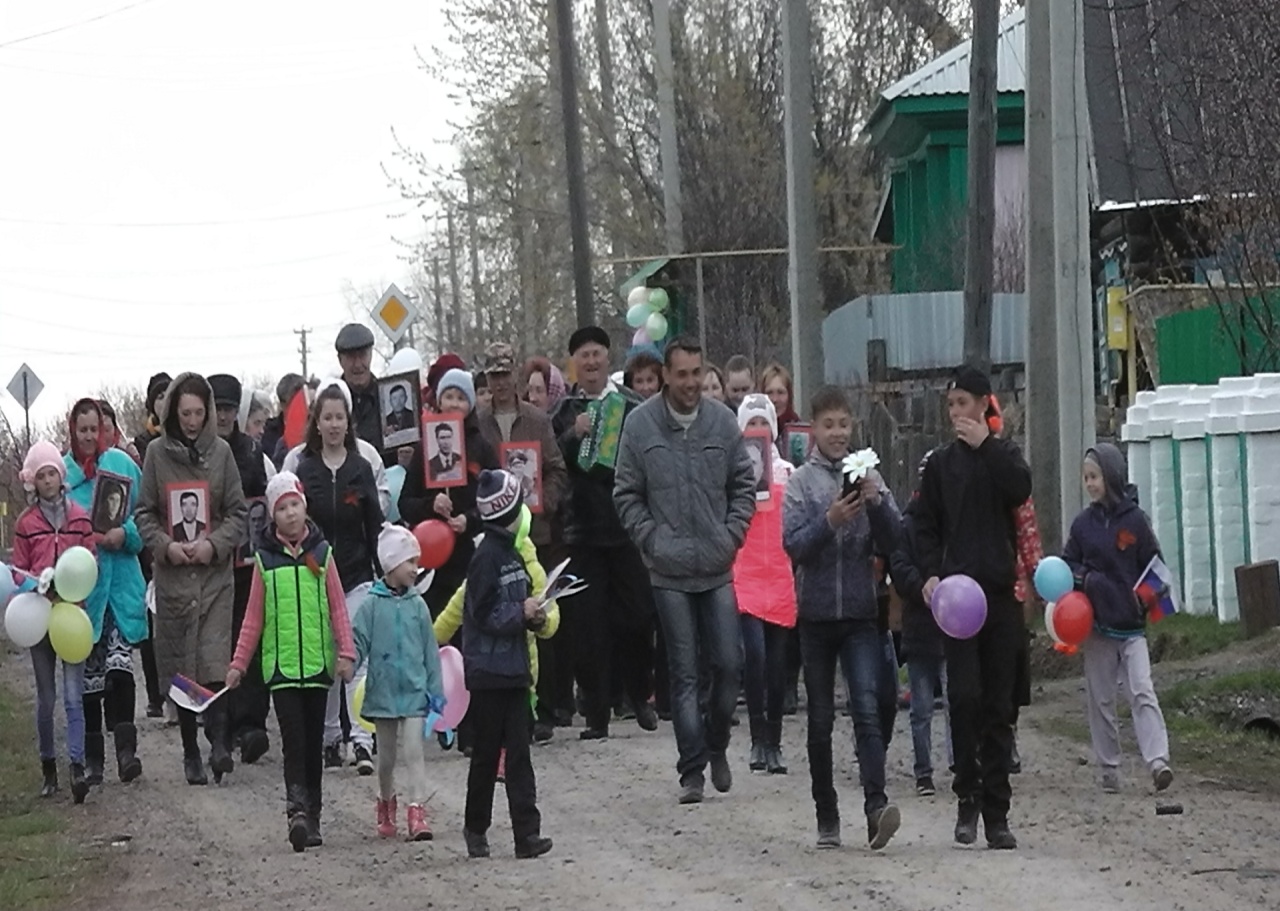 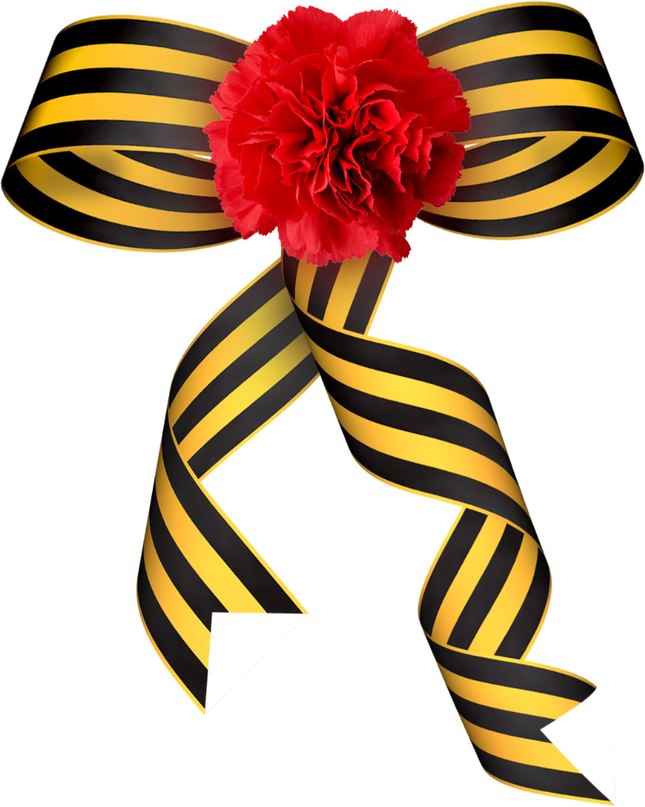 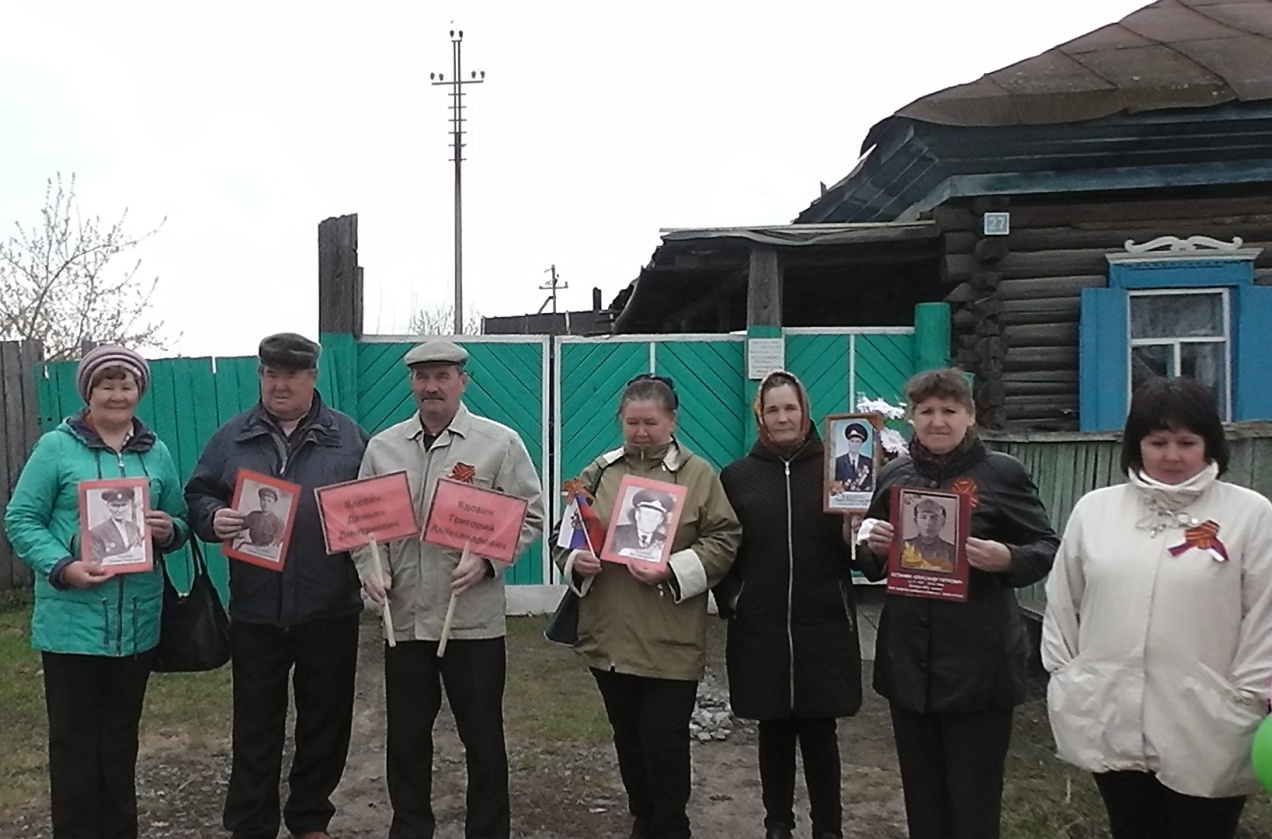 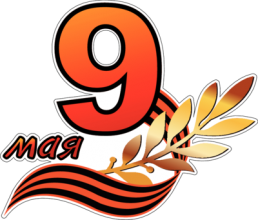 Митинг «Это нужно живым»
В 11:00 ч. на территории СДК начался торжественный  митинг. Несмотря на плохие погодные условия, на митинге присутствовало более 200 человек.
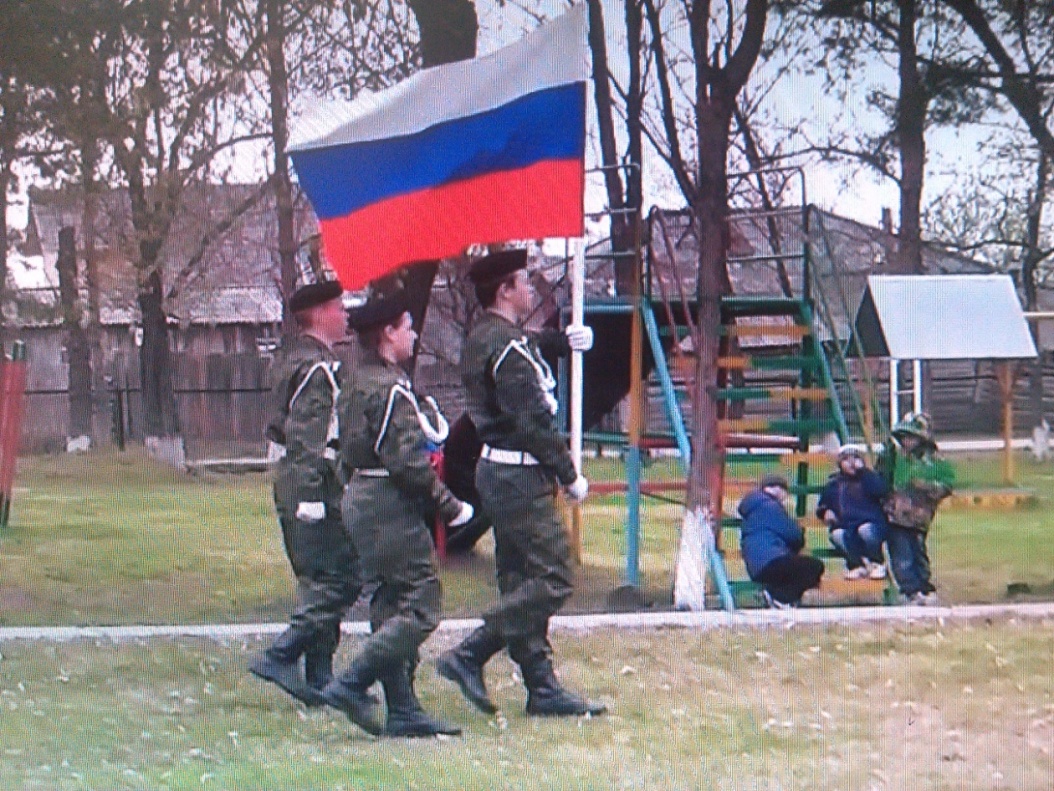 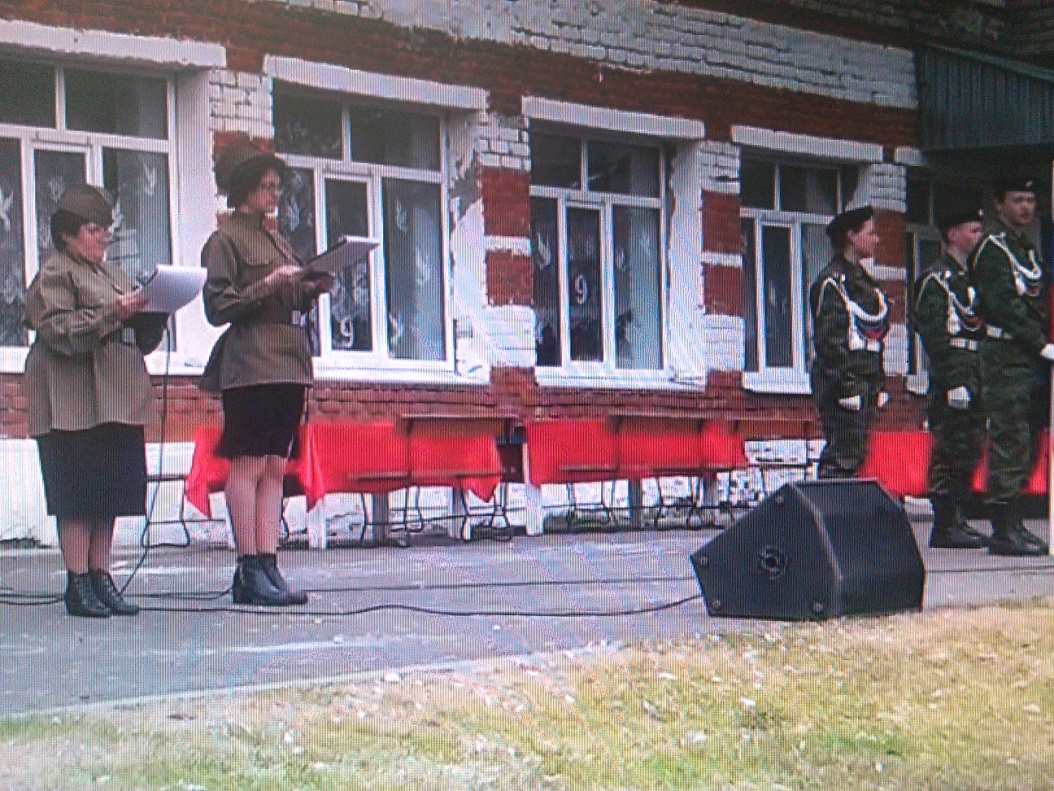 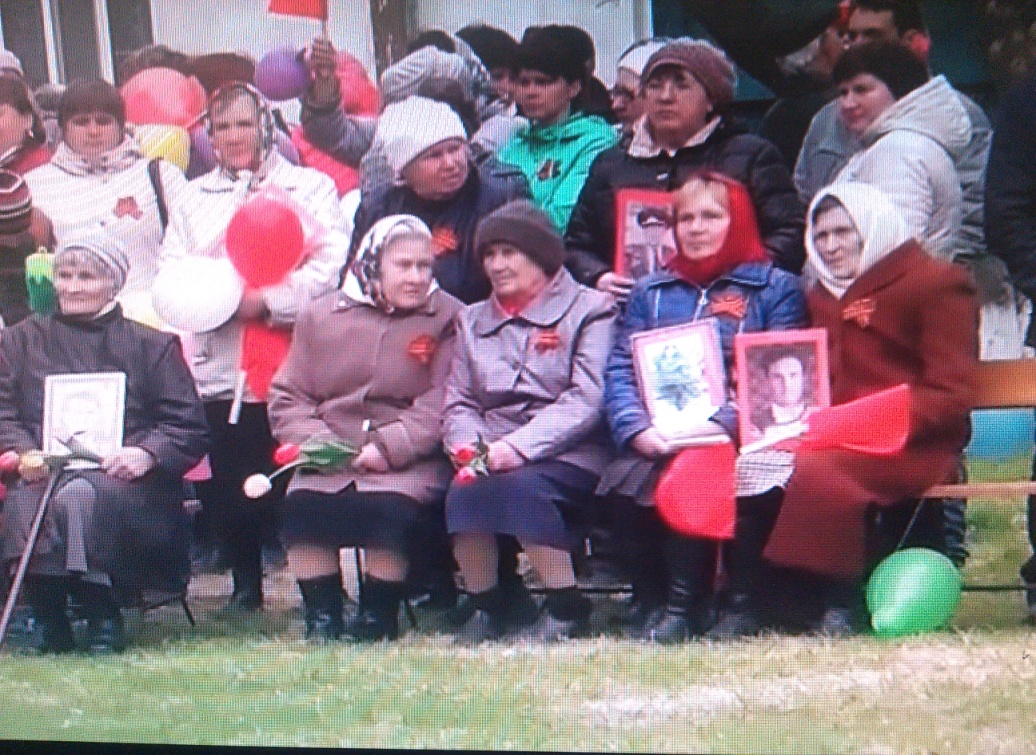 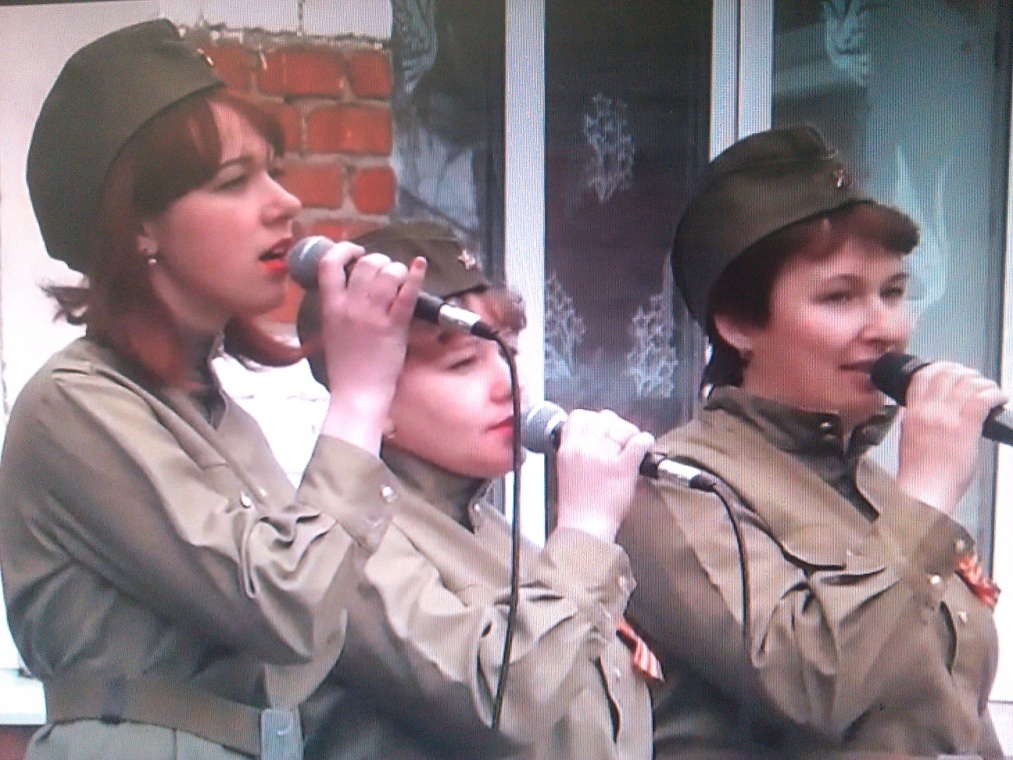 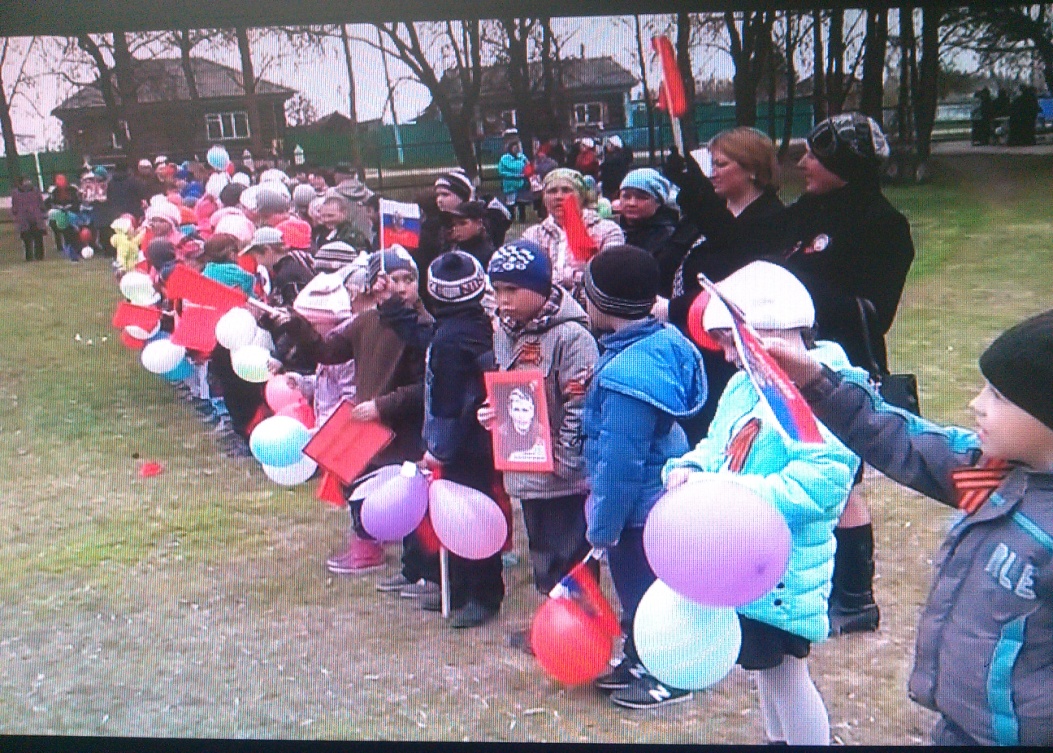 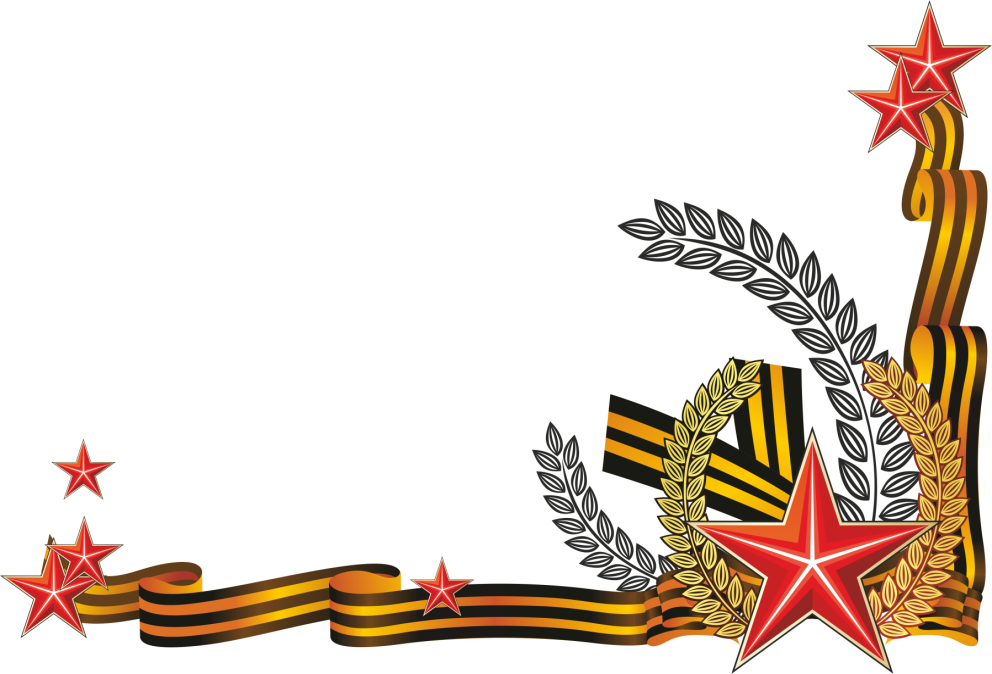 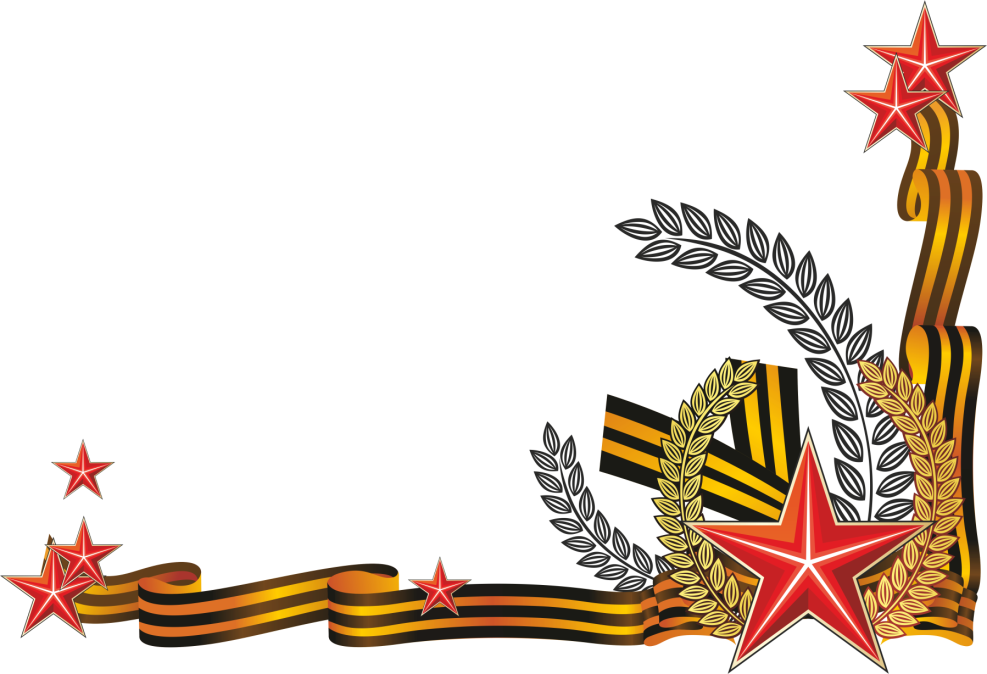 Акция «Солдатская каша»
После митинга всех желающих ждала полевая кухня. Для гостей были приготовлены гречневая каша и горячий чай.
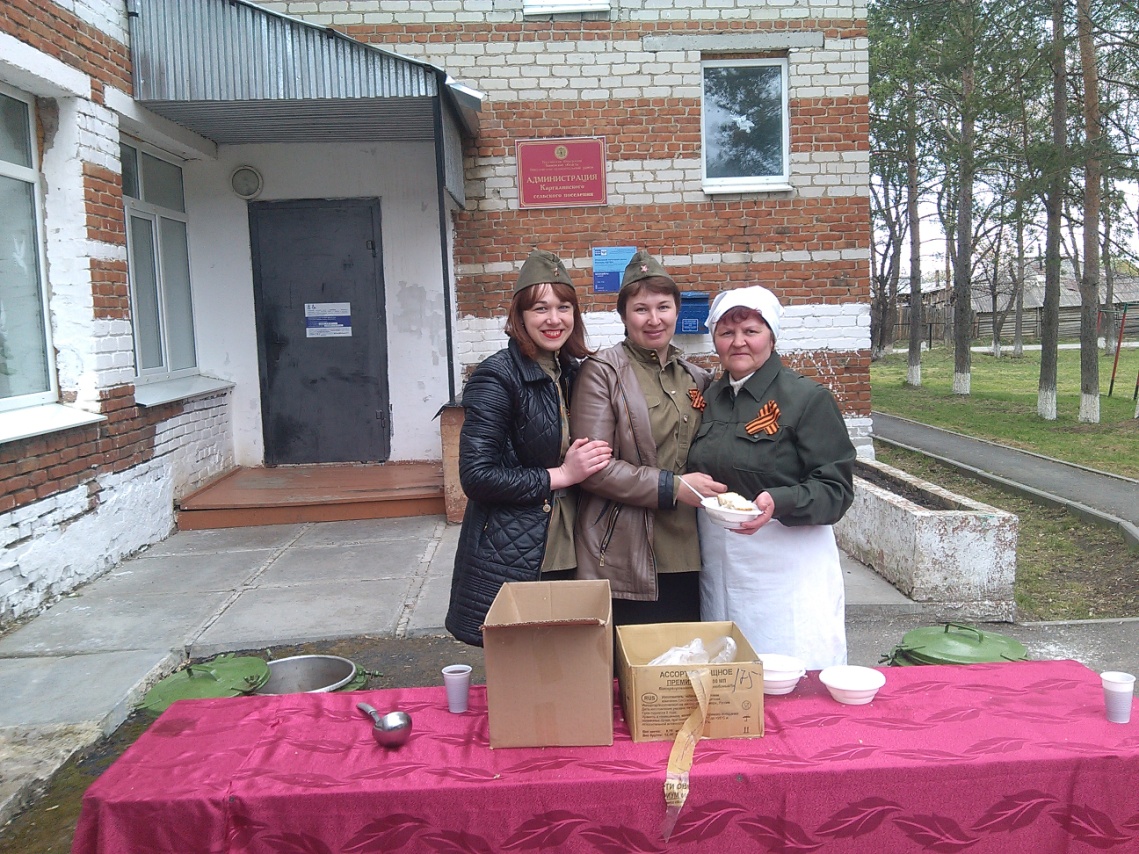 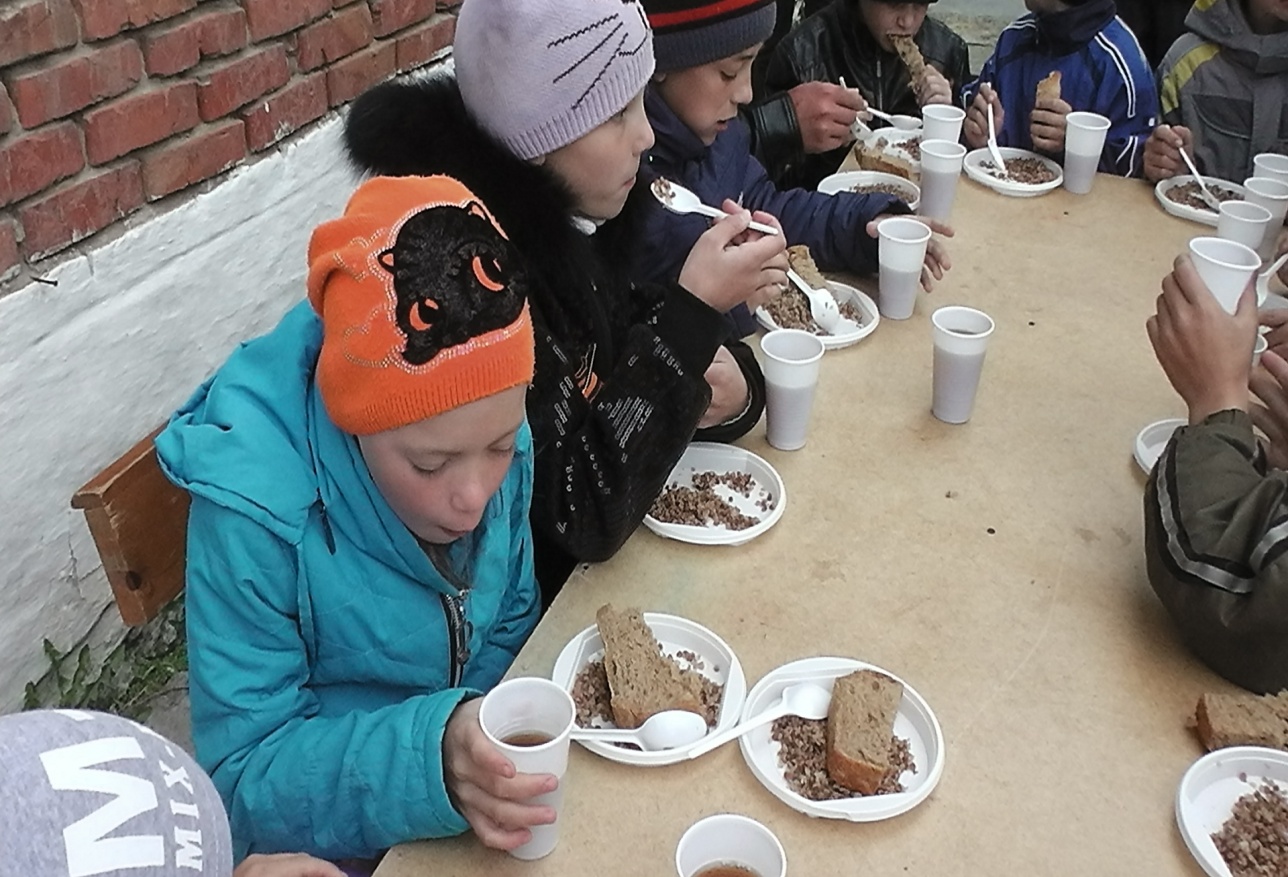 Чаепитие
Ветеранской организацией, председателем которой является Ольга Артемьевна Шимбалева, было проведено чаепитие для пожилых и пенсионеров.
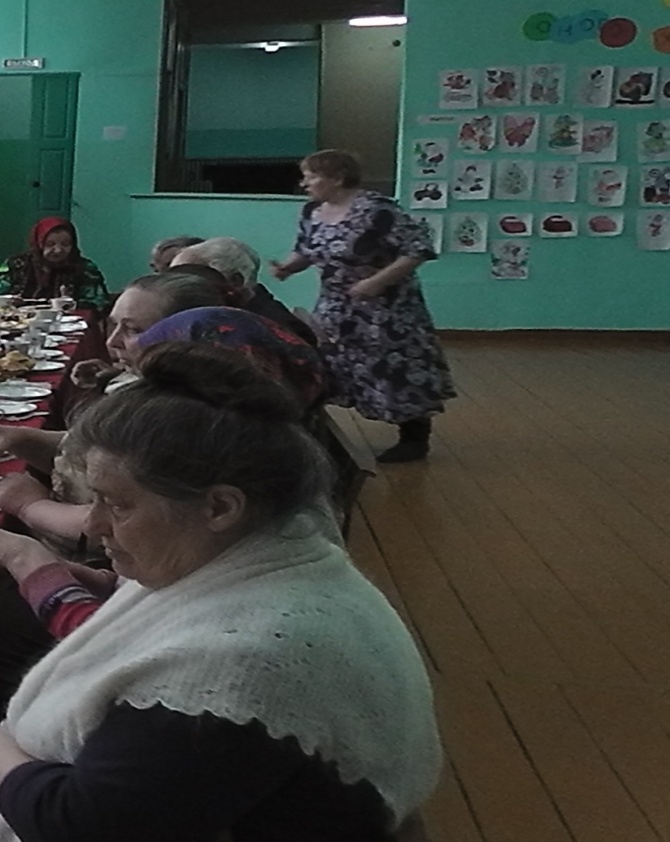 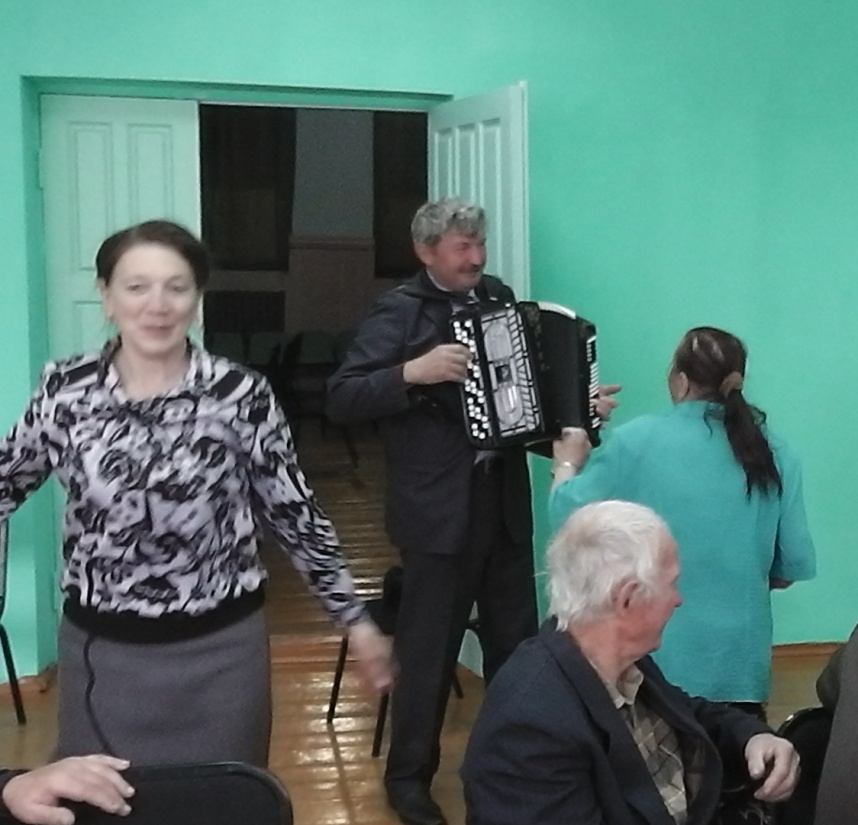 СПАСИБО ЗА ВНИМАНИЕ!
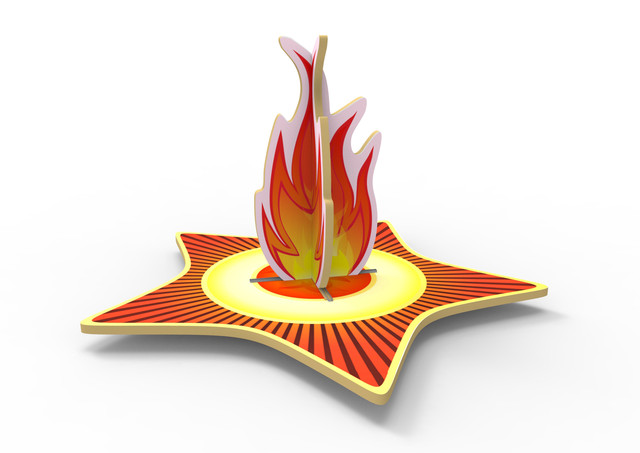 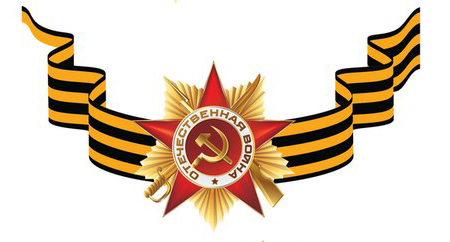